Digital Information Resource Facility at CSIR-NISCAIR- a framework for understanding and implementing preservation principles
What this Paper is about?
Introduction on CSIR-NISCAIR
Salient Features of Data Centre of DIRF
Application Areas hosted on Data Centre
Overview of Preservation Principles
Discussion on Preservation vs. Access 
Highlighting Role of  professionals as stakeholders
Background
Digital resources 
        -Information content 
        - Various formats and media
         - Accessed and used  for the long time
         - Without loosing originality 
Technological advances should not affect
      -Accurate representation,
      -Rendering 
      -Usability of the original digital information
Present scenario
About sixty years old IT field
Very few institutions used and adopted digital objects 
Not more than even a decade
 The reasons may be
    -lack of consensus 
    -Relevant experience w.r.t its processes and procedures.
Objectives
To provide an overview of preservation principles  in traditional and digital contexts
To explore the possibilities of relating these principles with the relevance of preservation in the digital world
To highlight the role of  Professionals in successful implementation of DIRF Project
About CSIR-NISCAIR
National Institute of Science Communication and Information Resources (NISCAIR) as one of  the premier institutes of Council of Scientific and Industrial Research (CSIR) 
Serves the national and international community to be an institution of international standard and repute 
Areas of activities :
    -Knowledge networking
    -Databases on natural resources
    -Science communication
    -Science popularization, and 
    -S&T information management systems and services
Objectives of DIRF
Host, manage and secure the digital resources and services of NISCAIR and CSIR. 
Provide uninterrupted authorized and secure access (remote & local both) of its digital resources, assets and services to the scientific community and researchers all over the world
Provide long-term scalable storage infrastructure
Manage high volume of incoming and outgoing traffic 
Streamline net-centric operations
What is DIRF?
DIRF (Digital Information Resource Facility) aims at providing an essential infrastructure service to the scientists and management and access mechanism to remotely located user community. 
Acts as single window for integrating and sharing of existing and the planned Digital information resources and services with state-of-the-art globally competitive technology in faster and secured way.
A screenshot of DIRF page of NISCAIR website (www.niscair.res.in)
Few Pics on the occasion of Inauguration of Data Centre for DIRF
Application Areas hosted on DIRC
Salient features of Data Centre
The applications hosted  at the data center have 2-tier architecture DMZ and MZ zones.
Users on internet access the portal/interface servers located in the DMZ zone, 
The critical application servers and database servers are located at internal MZ zone
Application delivery and network security solution 
Provides complete availability, performance and security to these  critical applications
Benefits
Improve internal & external processes and make them more efficient and effective. 
Provide faster and secured access to information services to scientists and remotely located user community. 
Streamline deployment of all existing and future digital information resources and services.
Strengthen and improve the services to the users by providing the necessary support to research in science. 
It protects data in the organization to be sure it is not lost and can be recovered in the event of disaster, equipment failure, or intentional destruction of data
Preservation Principles
Access

 Choice

 Durability

 Integrity

 Quality

 Security
Overview of Preservation Principles
Access
Traditional approach
  - Access to an information resource through mechanism of bibliographic records and information finding aids as notice of availability
    -Preservation and access do not form an integral part of the object
Digital Approach
Control over Access requirements e.g. Capability to migrate digital image file to future generations of technology
    -through judicious purchases of software and hardware components 
-particularly non-proprietary items
-to allow flexibility in support and maintenance
Access more controllable 
   - through IT vendors  if asked to adopt open system architecture, 
   -a clear documentation on the systems workings
    -to make provisions for compatibility for different versions 
   -to assist smooth migration of image file system in terms of both software and hardware requirements.
Digital Approach...contd.
Maintenance  and support for old systems
no direct relationship with vendors commitments /ability to marketing of a new system
 To safeguard this version
Under the scope of work and Terms & Conditions of DIRF Project following clause is mentioned
“NISCAIR is not bound to procure and provide  hardware/networking/software/infrastructure equipments/ other products as suggested and/or specified by M/s Sify Technologies for the DIRF data centre’’
CSIR-NISCAIR-Youtube Section
Data Centre preserves the multimedia files  received periodically from section of Science Communication
 These are submitted in compressed form  
Can be accessed (viewed) later in any bigger display media like TV and Projector etc.
Choice
Traditional approach
   -Selection is very tough task due to its static nature irrespective of increased demand or no use 
   -Follows rule ‘’ No Item shall be preserved twice due to limited resources’’
   -No scope for reviewing the criteria for selection again
Digital approach
Selection an ongoing process 
Depends upon active use of  various files in digital form
A rare collection of digital files can justify the cost of conversion strategy in migration process.
Digital approach...contd.
Combined usage in terms of  learning and teaching is main criteria for decision making 
Influence over continuing value of digital image files is vested in right to decide in coordination with other stakeholders e.g.  IT professionals 
Can make a better judgement as to when to migrate for future storage and access systems by considering the usefulness factor
Digital approach...contd.
Not always possible to control the influence of these continued value judgements on the capabilities of the end users 

Feedback is very important from time to time.
Accessing  old research papers
As per the feedback of users, while hosting NOPR application

Oldest text files (research papers) of  few journals have been preserved after value addition 

Ensures effective access using search and retrieval software data along with the current journals papers
Durability
Traditional approach
  
 -Main focus on durability of only the optical and magnetic storage media 

-Not much concern about information resource held on the media
Traditional Approach---contd.
Top priority on extending life of paper, film, and magnetic tape
      - by stabilizing their structures
       -limiting  ability of internal and external   factors to cause deterioration

 Proper environmental controls, care and handling guidelines, and disaster recovery procedures
Digital Approach
Focus  on finding techniques to  migrate valuable  data, files, audio, video and softwares etc. to future generations of the technology

Has impact on life cycle and expectancy of  information itself

Almost uncertain whether vendors would support or maintain the system
Digital approach...contd.
Responsibility  shifts mainly to the LIS professionals 

They must be prepared to migrate valuable image data, indexes, and software to future generations of technology

LIS professionals  could judge the retrieval and interpretation of the data stored on a particular information resource
Implications
lack of control over evolution of  imaging market  place and technology options

Librarians can influence life expectancy of information  indirectly
                                    by 
 Making sure that local budgetary commitments are made consistently at appropriate level  

DIRF   ensures a proper and sufficient  budgetary provision  plus   a regular and continued grant from CSIR
Integrity
Requires retaining of two types of evidence viz. Intellectual and Physical
Intellectual integrity depends on truthfulness, authenticity of the information resource 
Supported by appropriate documentation including ownership aspects 
Physical integrity is mainly concerned with artefact for protecting historical evidence  
Includes conservation treatments, binding techniques
Digital approach
Focus on how to prevent loss of information  after 
   -data compression 
    -communication through networks rather than physically maintaining the digital file
 
 For intellectual integrity  importance of linking accurate and authentic bibliographic records  with digital image files is crucial
Digital approach...contd.
Implies a careful preparation of 
    -structural indexes
    -data descriptions
    -metadata interchange standards
    -database sharing 
    -bibliographic linking  etc. 
Controlling integrity of digital image files by 
   -appropriate documentation of periodic modifications in  digital records 
    -access methods, if required
Data files maintained at DIRF
All the data files (e.g. for ISA and NOPR application areas), are submitted to the Data centre  by its dedicated webmail in compressed form 
Includes related metadata for access and retrieval at a later stage through backend software programs
In fact under NOPR, any registered user (as author), can find online status of his/her submitted paper at any stage
Role of LIS Professionals
They  should not be viewed as non performing participants or onlookers merely observing the fast development of network protocols, and data security techniques etc. 
Besides historical importance  an information product, also has concern  for 
    -protecting 
    -documenting  relationships among items in a collection.
Quality
Preservation literature dictates
    -High Quality outcomes by specifying standards for
     -Treatment options
     -Reformatting processes
     Commitment to quality stamdards
--Do it once, do it right– permeates all preservation activity e.g. Library binding standards, archival microfilm creation guidelines, choice of supplies and materials, and low tolerance for error
Digital approach
Quality is conditioned significantly by  certain limitations at the first stage itself e.g.  in capturing images
The main objective is to get best representation of the original item rather than its reproduction
Mechanism and techniques for judging quality of digital reproductions are different and more sophisticated than microfilm or photocopy reproductions 
Primary goal is to ensure to retain as much intellectual and display content as is technically possible  
Present content to  end users in ways most appropriate to their needs and requirements
Digital approach...contd.
The main concern here is to get maximum data at the capturing stage while scanning
Includes documenting image enhancement techniques
Assures retaining of data during telecommunication by specifying file compression techniques
LIS professioal can control standards of digital quality just as those have been done for microfilm
Role of LIS and IT professionals
LIS professionals can influence and  provide useful inputs for 
    -controlling standards on display
     -output
     -data compression  
IT professionals to suggest improvements in 
   -technical capabilities of image conversion  in terms of hardware and software
Example
A typical specialised form of geographical and statistical data (e.g. maps, charts, tabloids, and remote sensing data etc.) requires a special software driver for reading and interpreting digital images

For example National Geographical Research Institute (NGRI) of CSIR uses some of the branded commercial readers like MATLAB, and other GIS based softwares
Security
Preservationists have devised and developed 

    -tools and methodologies to reduce the decay of traditional materials 

    -to restore books and documents from deterioration and 

    -enhance their longevity and usability
Traditional approach
Provisions for

    -ﬁre protection 
    -environmental controls 

    -Rehousing of acid-based paper materials in  repositories

    -Microﬁlming as cost-effective means to preserve endangered materials.
Digital approach
Many aspects of information security systems 
Some of the scientific data is complex and  requires sophisticated access control models. e.g., GIS-layers in geoscience  applications.
 Security mechanisms have to be employed at all stages e.g. data, processes, and computations
 Information  security certification ISO 27001:2013 addresses the above issues to a great extent.
 The standard describes the manner in which security procedures can be codified and monitored
Initiatives by CSIR-NISCAIR
As  integral part of overall management for meeting information security objectives
Provides awareness and training to staff 
 Implements security practices by a number of precautionary measures and proactive approach viz.

    -Password protection
   -Unique user id and login name
   -Work station security
   -Physical security
   -Data management with backups, archive, and restore facilities;
   -Secure remote access
   -Safe internet use
Main goals of Information Security
Follows three main goals of Information security as guiding factors 
   -Confidentiality (preventing disclosure of information to unauthorised persons); 
   -Integrity (Protection of information from unauthorised modification or destruction), and
    -Availability (preventing unauthorised disruption,  timely & reliable access and use of information)
Current status of DIRF
Includes various formats of digital information originating from different S&T fields and  group of  CSIR laboratories
DIRF is the only Data Center among all CSIR Labs to have a highest Information Security Certification ISO: 27001:2013                            
It is yet to provide completely a hosting platform for all those CSIR Laboratories, not having adequate and secured IT infrastructure.
Digital Information Content as Process
Some of the typical parameters of digital preservation centres on 
   -choice of interim storage media
   - life expectancy of digital imaging system
    -expectation of migrating digital files to future systems 
    -maintaining complete functionality and integrity of original digital system
Selection in the digital information context is not an one  time activity
Ongoing process related to effective and efficient use of contents in various formats
Provision of DIRF and digital content as the resource are not  mutually exclusive, rather they are integrated
Decision for Preserving Digital Information
Implies that
 Decisions for storing or preserving digital information and objects should not be taken alone 
                             unless 
Intellectual context of  learning, research and teaching are taken in to account.
How to treat preservation and access?
For digital objects the main focus is on
   -information content
   -structure
   -accessibility 
                           resulting in 
 High quality representation of original version of the same remains as a central focus
It is in contrast to traditional preservation where access mechanism is not the major goal
How to treat preservation and access?...contd.
So preservation should not be viewed as simply the action 
                                    But
Act of combination of  all principles  with the ability of computer technology to carry and display the fully integrated version of the original object
Role of other Stakeholders
Digital image conversion requires a deep and long standing institutional commitment to preservation 
Full integration of technology in to information management procedures and processes
Leadership in developing appropriate standards for digital preservation
Thus IT professionals, Managers and Administrators , as stakeholders also have an important role  in selection of systems for converting materials with long term value and have responsibility for providing long term access
Transforming Concept of Preservation
The  parameter of increased access only to digital collections cannot add value to underused collection
A powerful relational index also cannot compensate for collection of documents whose structure, relationships, and intellectual content are poorly understood
Random access is not a drink with magical properties  and hence not a solution for effective collection management  
Digital imaging technology, is not simply another reformatting option , but involves transforming the very concept of format besides a faithful reproduction of the original object on a different medium
Concluding Remarks
The most appropriate way of framework for understanding preservation in the digital context is to follow basic  principles of traditional preservation practice viz. Access, Choice, Durability, Integrity, Quality, and  Security and by implementing the same
Following some of the basic preservation principles is a safe option unless all the stakeholders strive for reaching  a common agreement for any changed strategy 
A serious and  long-standing commitment of  LIS institutions  for  preserving , and a complete integration of  IT with appropriate  information management processes and procedures is required to sustain successful implementation of  a digital information resource facility project
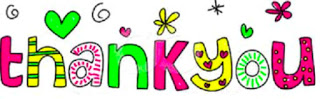